CS 440/ECE448 Lecture 30: Reinforcement Learning
Mark Hasegawa-Johnson, 4/2020
Including slides by Svetlana Lazebnik, 11/2016
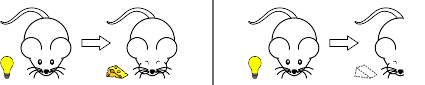 By Nicolas P. Rougier - Own work, CC BY-SA 3.0, https://commons.wikimedia.org/w/index.php?curid=29327040
Reinforcement learning
Reinforcement learning: Basic scheme
In each time step:
Take some action
Observe the outcome of the action: successor state and reward
Update some internal representation of the environment and policy
If you reach a terminal state, just start over (each pass through the environment is called a trial)
[Speaker Notes: See http://en.wikipedia.org/wiki/Reinforcement for discussion of reinforcement learning in psychology]
Theseus the Mouse
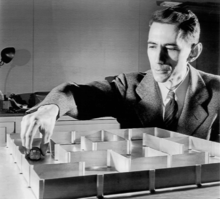 The study of reinforcement learning by machines goes back at least to 1950, when Claude Shannon built a robot mouse named “Theseus.”
Like his classical namesake, Theseus had to learn how to navigate a maze.
He learned by trial and error.
His reinforcement learning strategy permitted him to adapt to changes in the maze.
Found at Bell Labs website, The photo was part of a press release, widely circulated in the public domain through news articles appearing in national newspapers and books. Its use in Wikipedia is therefore claimed under the Fair use guidelines., https://en.wikipedia.org/w/index.php?curid=4289542
For more information about Theseus, and for a great introduction to the goals of reinforcement learning in general (and the problem of exploration versus exploitation), I recommend this video.
Outline
Types of reinforcement learning
Model-free: keep track of the quality of each action in each state.
Model-based: try to learn P(s’|s,a) explicitly.
Model-based reinforcement learning
The observation -> model -> policy loop
Exploration versus Exploitation
Epsilon-greedy learning versus Epsilon-first learning
Model-based reinforcement learning
Example of model-based reinforcement learning: Playing classic Atari video games
Model-Based Reinforcement Learning for Atari   (Kaiser, Babaeizadeh, Milos, Osinski, Campbell, Czechowski, Erhan, Finn, Kozakowski, Levine, Mohiuddin, Sepassi, Tucker, and Michalewski)

Blog and videos: https://sites.google.com/view/modelbasedrlatari/home

Article: https://arxiv.org/abs/1903.00374
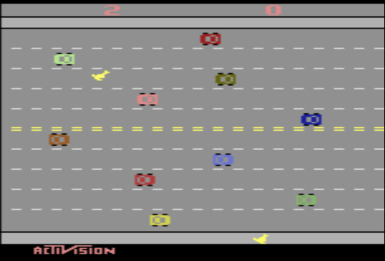 Screenshot of the video game “Freeway,” copyright Activision.  Reproduced here under the terms of fair use enumerated at https://en.wikipedia.org/w/index.php?curid=56419703
Model-free reinforcement learning
Example of model-free reinforcement learning: Playing classic Atari video games
Playing Atari with Deep Reinforcement Learning   (Mnih, Kavukcuoglu, Silver, Graves, Antonoglou, Wierstra, and Riedmiller)

Video: https://www.youtube.com/watch?v=cjpEIotvwFY&feature=youtu.be

Article: https://arxiv.org/abs/1312.5602
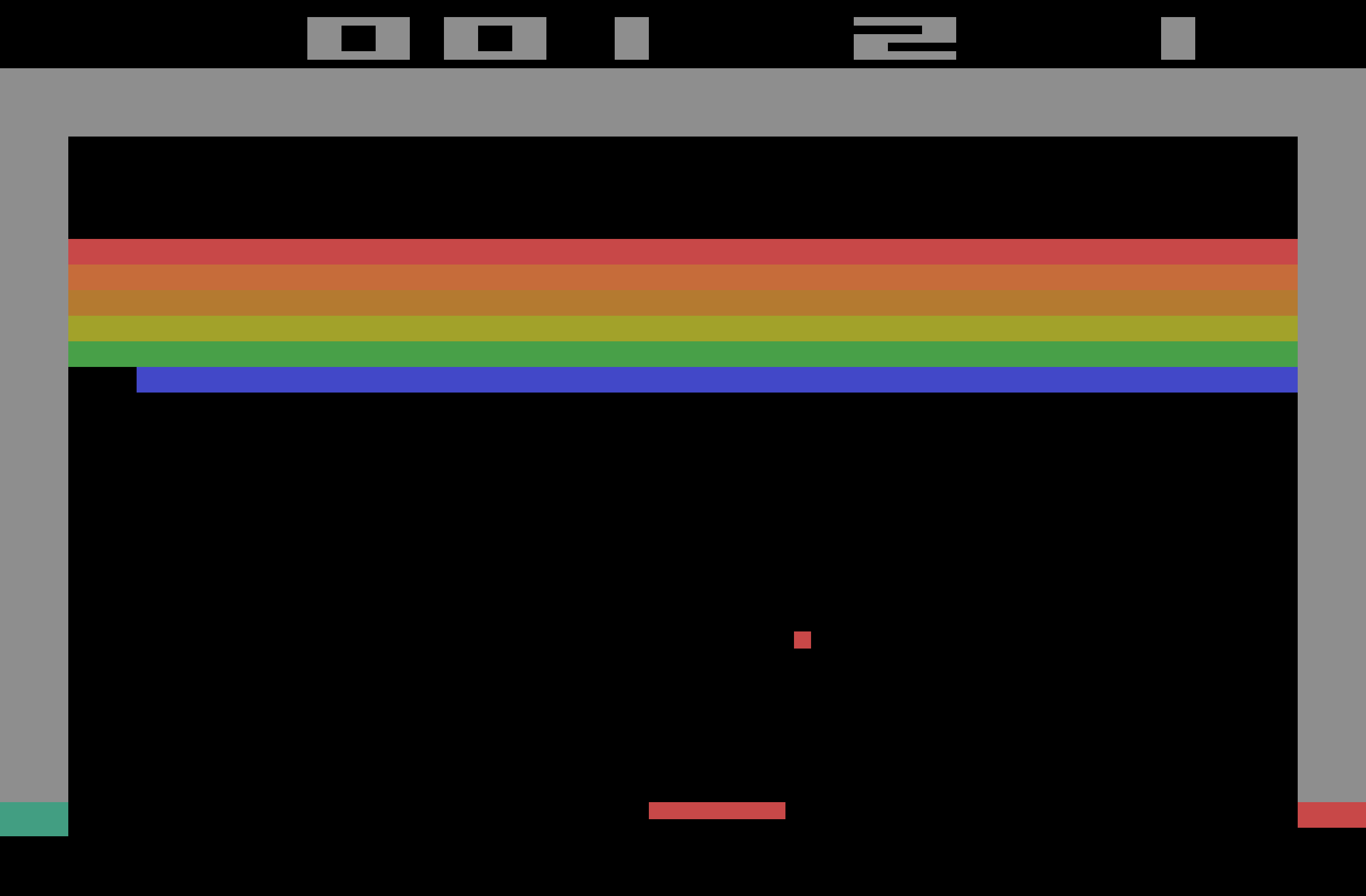 Screenshot of the video game “Breakout,” copyright Activision.  Reproduced here under the terms of fair use enumerated at https://en.wikipedia.org/w/index.php?curid=52132637
Reinforcement learning strategies
Model-based
Learn the model of the MDP (transition probabilities and rewards) and try to solve the MDP concurrently
Model-free
Learn how to act without explicitly learning the transition probabilities P(s’ | s, a)
Q-learning: learn an action-utility function Q(s,a) that tells us the value of doing action a in state s
Outline
Types of reinforcement learning
Model-free: keep track of the quality of each action in each state.
Model-based: try to learn P(s’|s,a) explicitly.
Model-based reinforcement learning
The observation -> model -> policy loop
Exploration versus Exploitation
Epsilon-greedy learning versus Epsilon-first learning
Model-based reinforcement learning
Basic idea: 
Follow some initial policy, to guide your actions.
Try to learn P(s’|s,a) and R(s).
Use your estimated P(s’|s,a) and R(s) to decide on a new policy, and repeat.
1. Follow some initial policy, to guide your actions
Enter the maze…
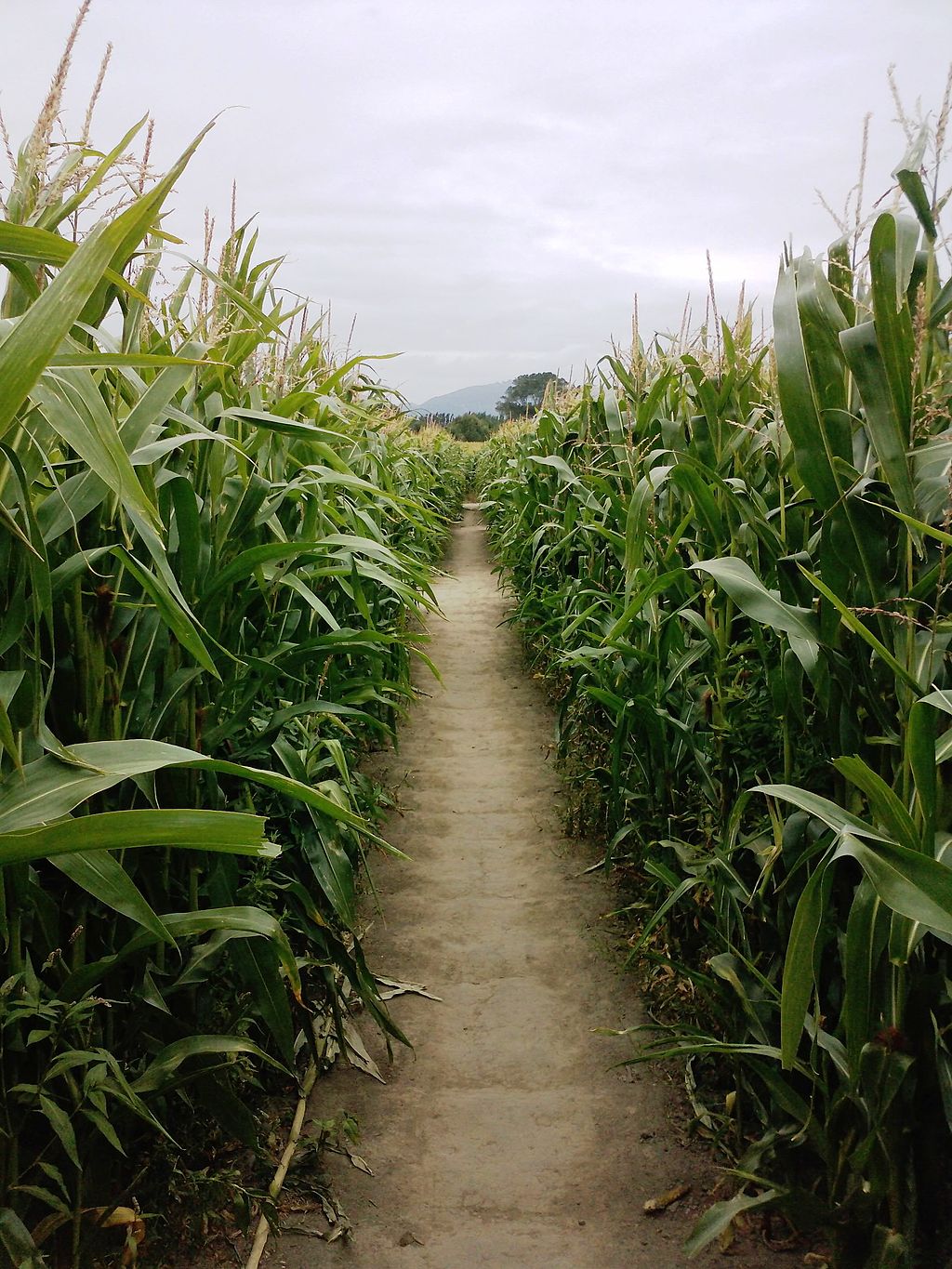 A view from inside a corn maze near Christchurch, New Zealand

By Hugho226 - Own work, CC0, https://commons.wikimedia.org/w/index.php?curid=30724285
2. Try to learn P(s’|s,a) and R(s)
Enter the maze…
…update your map as you go…
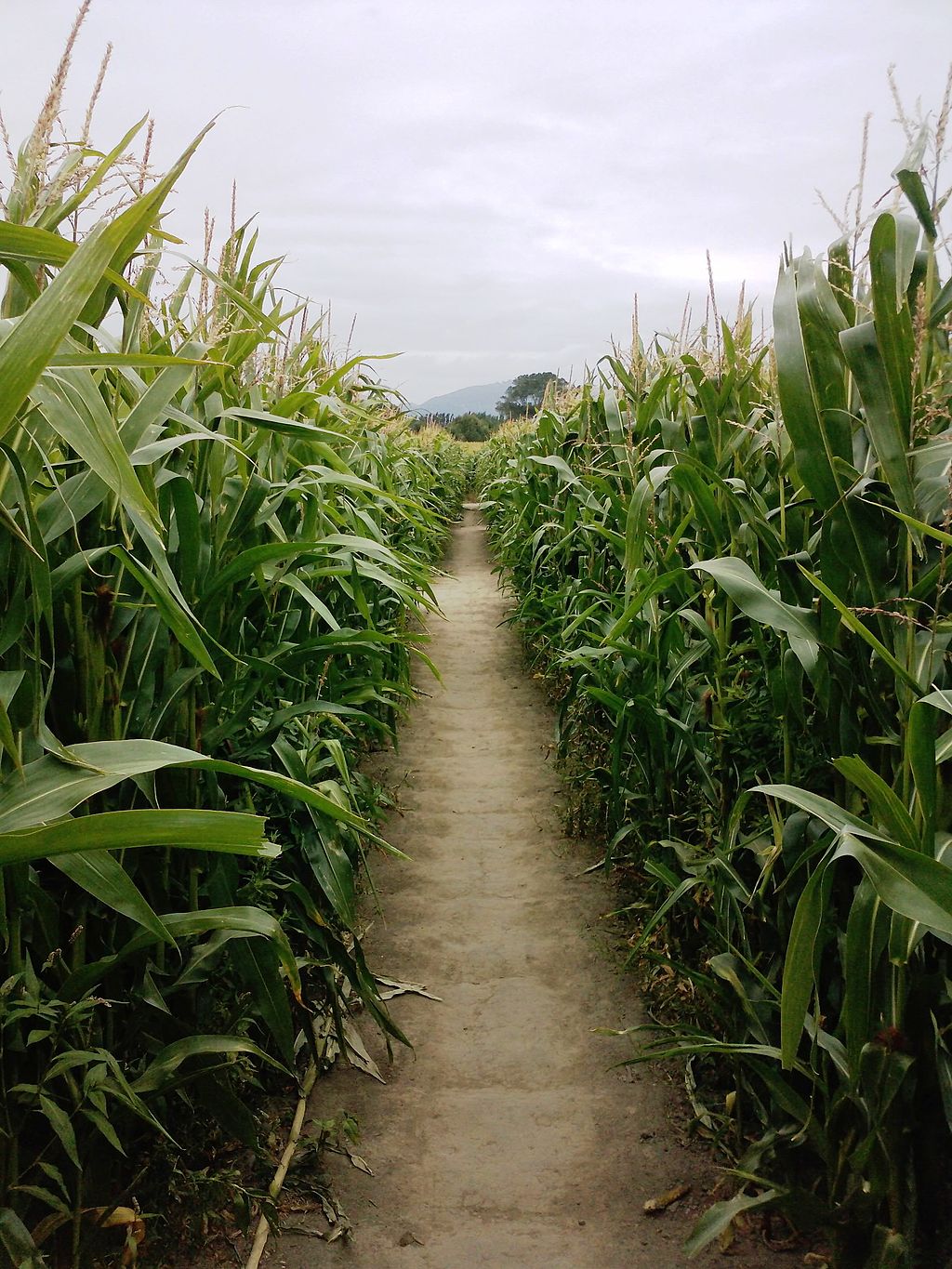 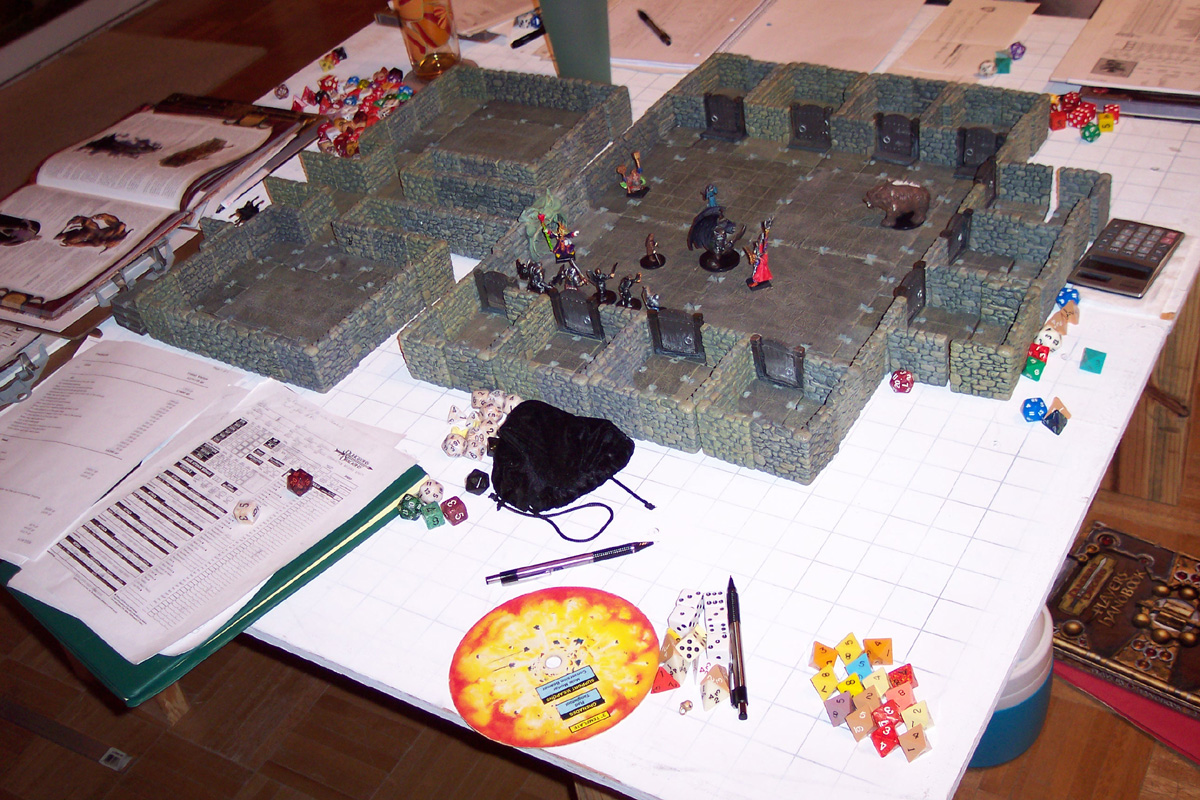 A view from inside a corn maze near Christchurch, New Zealand

By Hugho226 - Own work, CC0, https://commons.wikimedia.org/w/index.php?curid=30724285
By Philip Mitchell - http://www.dwarvenforge.com/dwarvenforums/viewtopic.php?pid=15595#p15595, CC BY-SA 3.0, https://commons.wikimedia.org/w/index.php?curid=1913429
3. Update your policy
…and be ready to act.
…update your map as you go…
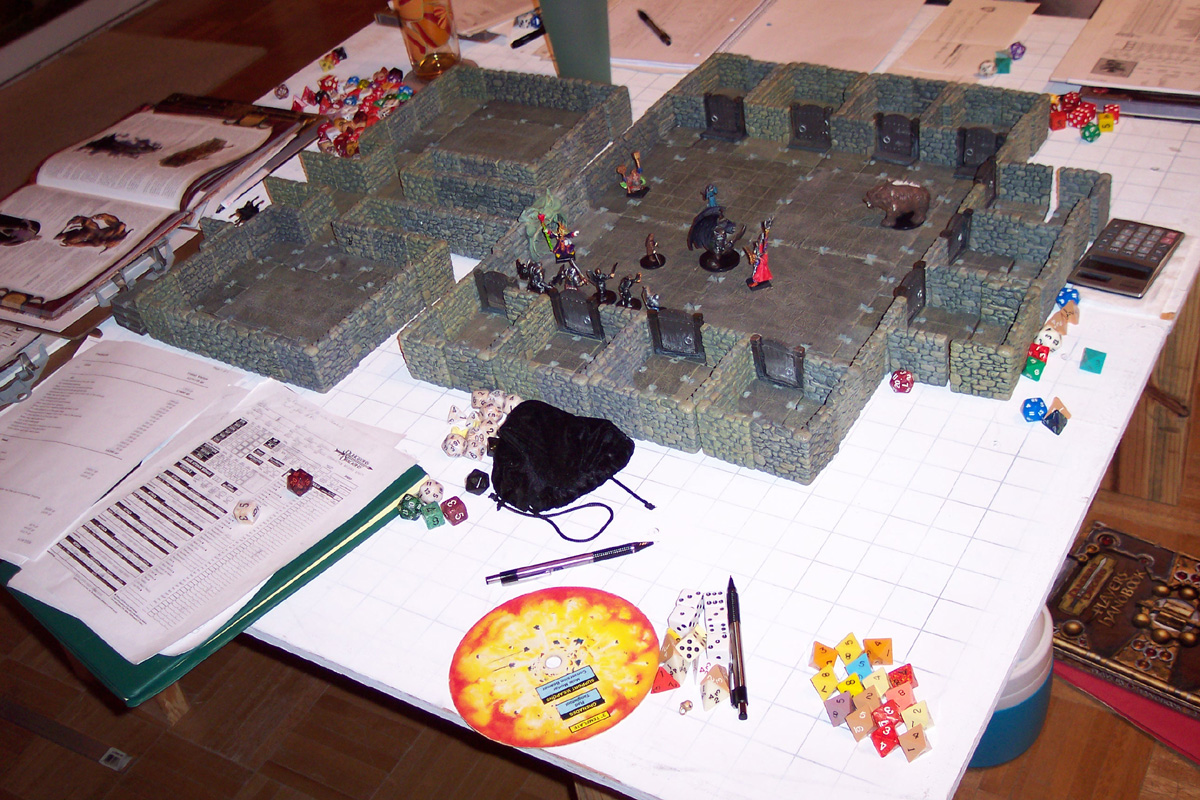 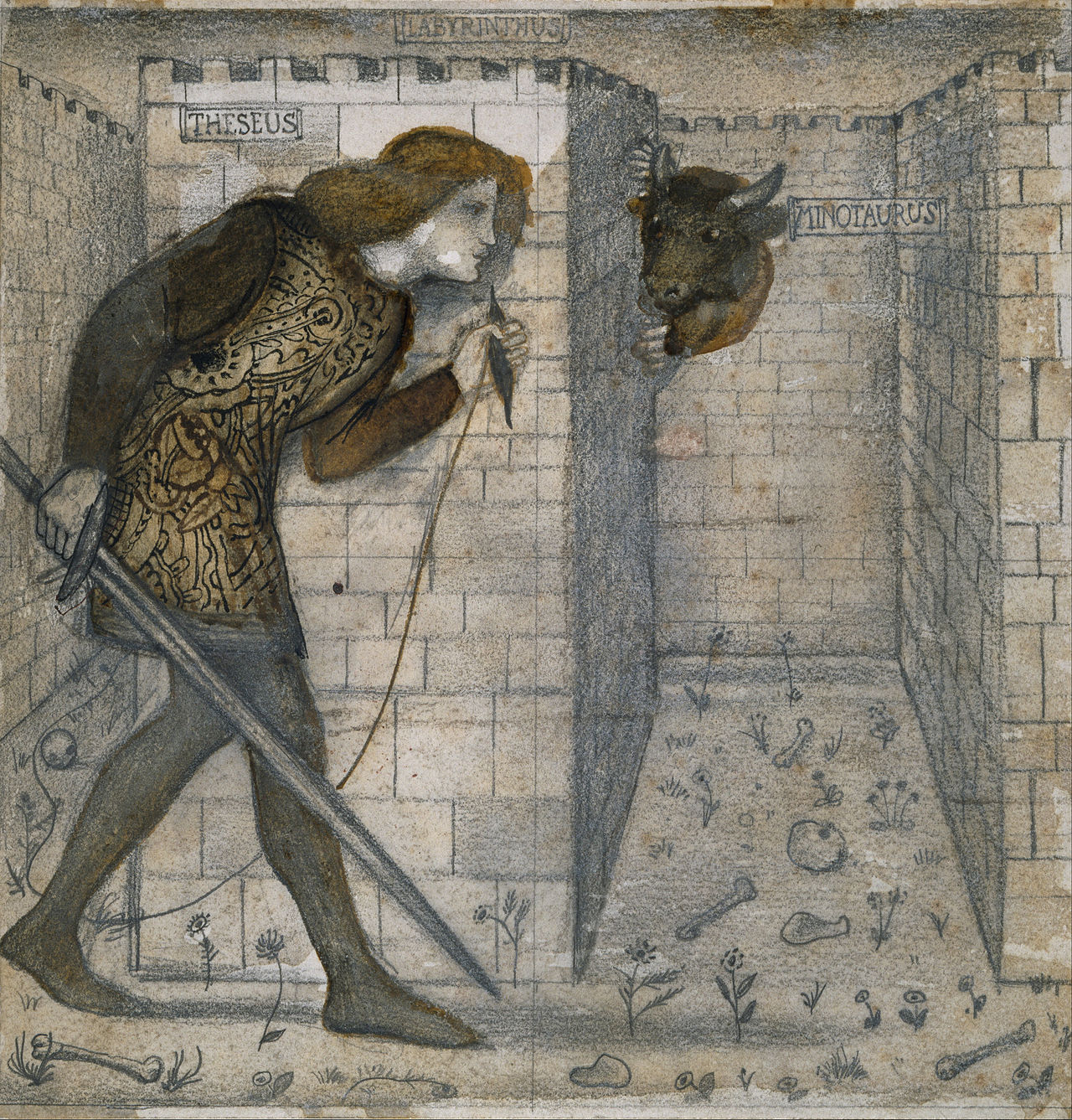 By Edward Burne-Jones - lgFxdQtUgyzs7Q at Google Cultural Institute, zoom level maximum, Public Domain, https://commons.wikimedia.org/w/index.php?curid=29661124
By Philip Mitchell - http://www.dwarvenforge.com/dwarvenforums/viewtopic.php?pid=15595#p15595, CC BY-SA 3.0, https://commons.wikimedia.org/w/index.php?curid=1913429
1. Follow some initial policy, to guide your actions
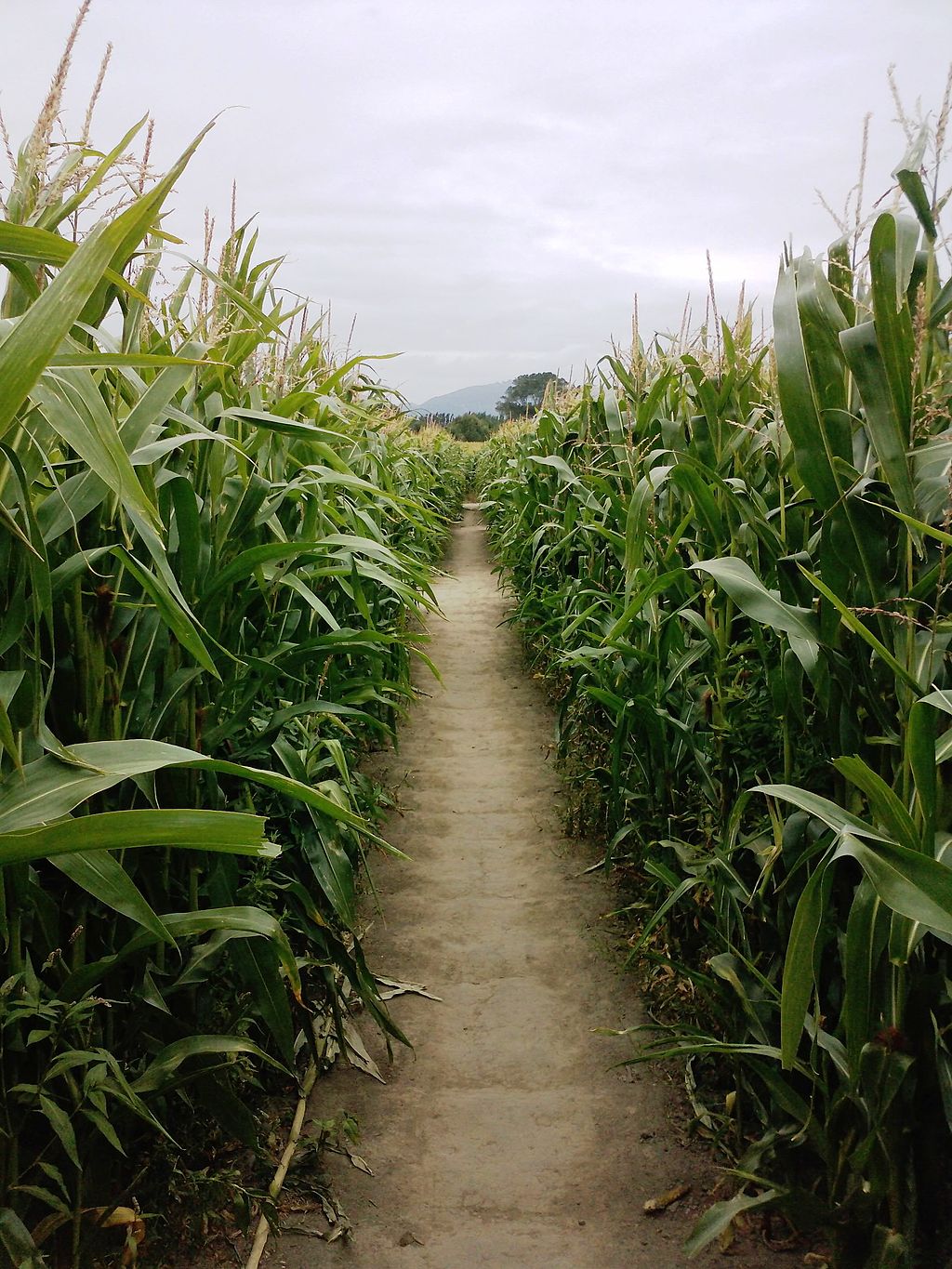 By Hugho226 - Own work, CC0, https://commons.wikimedia.org/w/index.php?curid=30724285
2. Try to learn P(s’|s,a) and R(s)
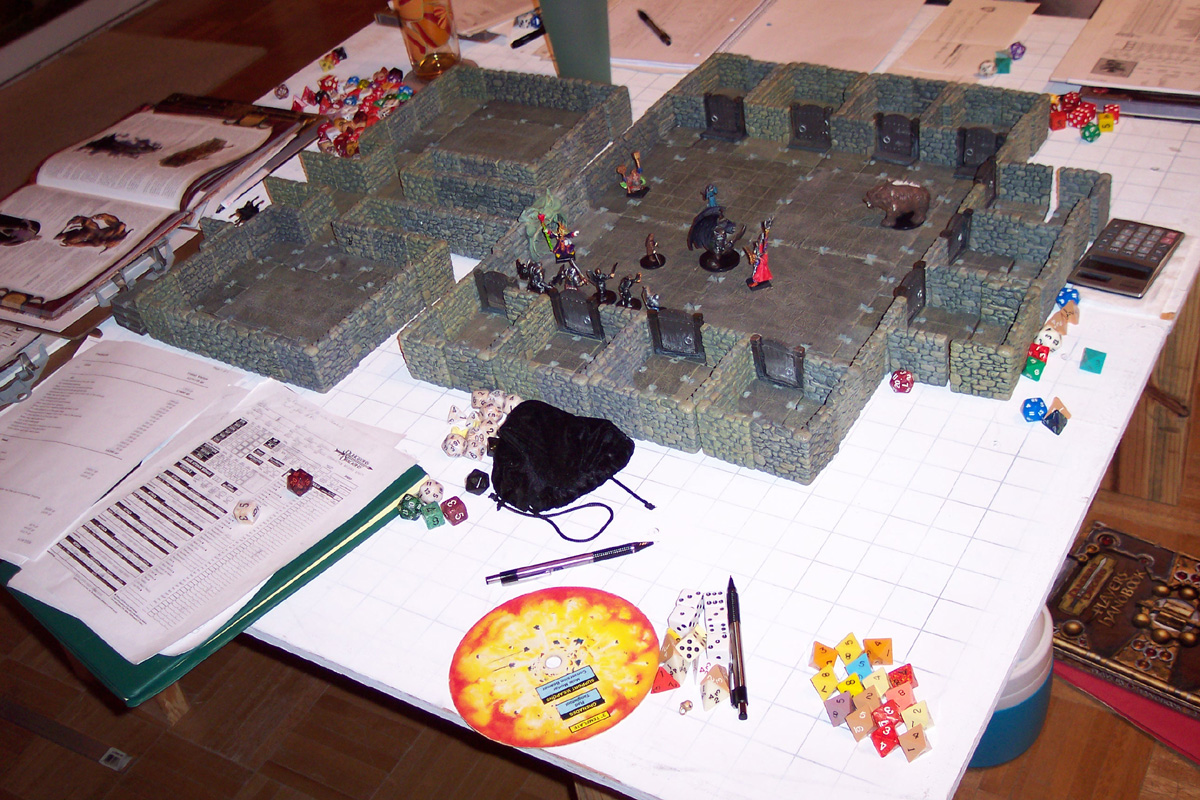 By Philip Mitchell - http://www.dwarvenforge.com/dwarvenforums/viewtopic.php?pid=15595#p15595, CC BY-SA 3.0
3. Update your policy
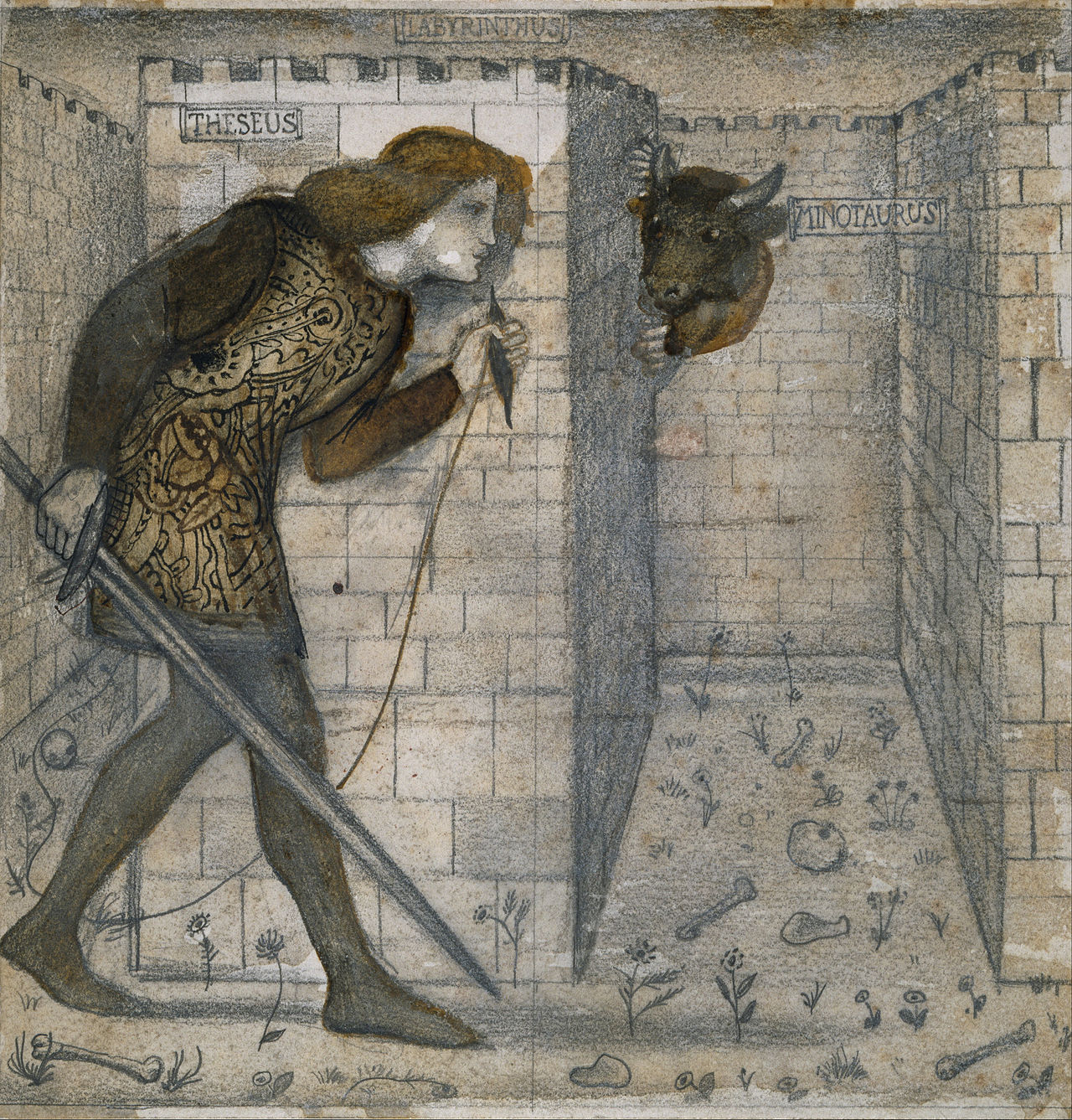 By Edward Burne-Jones - lgFxdQtUgyzs7Q at Google Cultural Institute, zoom level maximum, Public Domain, https://commons.wikimedia.org/w/index.php?curid=29661124
Model-based reinforcement learning
Basic idea: 
Follow some initial policy, to guide your actions.
Try to learn P(s’|s,a) and R(s).
Use your estimated P(s’|s,a) and R(s) to decide on a new policy, and repeat.
Why does this fail?
Model-based reinforcement learning
Basic idea: 
Follow some initial policy, to guide your actions.
Try to learn P(s’|s,a) and R(s).
Use your estimated P(s’|s,a) and R(s) to decide on a new policy, and repeat.
Outline
Types of reinforcement learning
Model-free: keep track of the quality of each action in each state.
Model-based: try to learn P(s’|s,a) explicitly.
Model-based reinforcement learning
The observation -> model -> policy loop
Exploration versus Exploitation
Epsilon-greedy learning versus Epsilon-first learning
Exploration vs. Exploitation
Exploration: take a new action with unknown consequences
Pros: 
Get a more accurate model of the environment
Discover higher-reward states than the ones found so far
Cons: 
When you’re exploring, you’re not maximizing your utility
Something bad might happen
Exploitation: go with the best strategy found so far
Pros:
Maximize reward as reflected in the current utility estimates
Avoid bad stuff
Cons: 
Might also prevent you from discovering the true optimal strategy

“Search represents a core feature of cognition:” Exploration versus exploitation in space, mind, and society.
How to trade off exploration vs. exploitation
How to trade off exploration vs. exploitation